PROJEKT: Želim Stablo
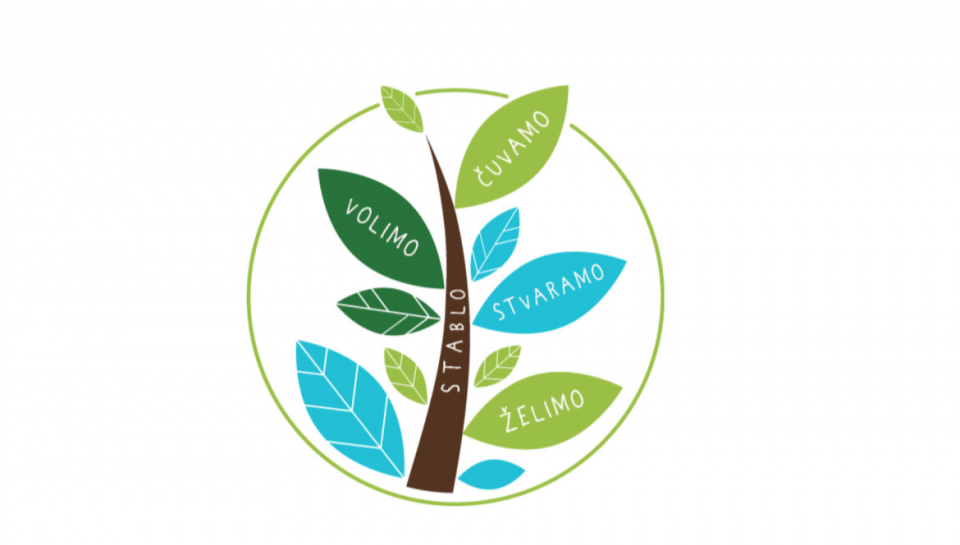 Osnovna škola Markuševec
Upotreba IKT-a u nastavi-kako upotrijebiti micro-bit i set za zalijevanje
Projekt:  Uzgoj biljaka iz vrtova naših baka temeljem mjerenja kiselosti i vlažnosti tla i sustavom navodnjavanja „kap po kap“
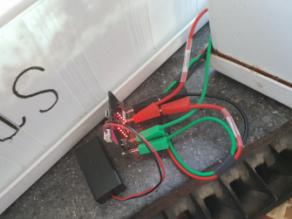 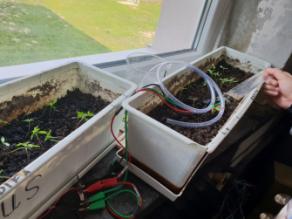 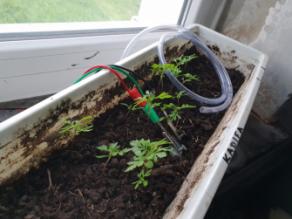 PROVEDBA PROJEKTA U 13 ETAPA
1. Učenici su dobili jasne upute što će se raditi unutar projekta
Učiteljica Kranjčević, voditeljica projekta, objasnila je učenicima predmetne nastave što će raditi tijekom projekta:
Programiranje micro bita 
Upoznavanje  s etapama istraživačkog rada 
Upoznavanje s autohtonim hrvatskim cvjetnjačama  
Upoznavanje s procesom klijanja i uvjetima klijanja biljaka 
Upoznavanje s vrstama tla 
Određivanje pH vrijednosti i količine nitrata, nitrita te karbonata uzoraka zemlje 
Upoznavanje s brzinom kao fizikalnom veličinom i silama koje djeluju u biljkama 
Postavljanje hipoteze istraživačkog rada 
Izvođenje eksperimentalnog dijela istraživačkog rada i prikupljanje podataka 
Matematička obrada dobivenih podataka i izrada infografike 
Izrada prezentacije 
Rješavanje kviza
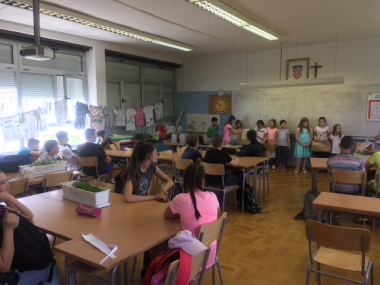 Učiteljice razredne nastave objasnile su učenicima razredne nastave što će raditi tijekom projekta:
Prezentiranje autohtonih hrvatskih biljaka i optimalnih životnih uvjeta
Samostalno sađenje biljaka
Praćenje rada micro:bita i rasta biljaka tijekom automatiziranog zalijevanja
Prikupljanje otpadne ambalaže (kartoni za jaja, papirnate čaše, plastične posude od voća i povrća) i ukrašavanje decoupage tehnikom (salvetna tehnika)
Presađivanje biljke  u veće posude ukrašene prethodno navedenom tehnikom
Korištenje štapića od sladoleda, drvenih štapića za ražnjiće, plutenih čepova kao označivače imena biljaka
Prodavanje biljaka na sajmu za Dan škole, u okviru Učeničke zadruge Imper, kao njena članica imena Pokreni krug 3R - Reduce!Reuse!Recycle!
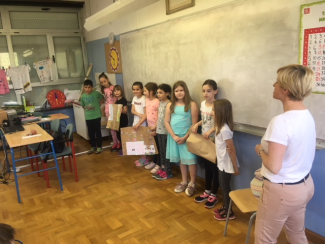 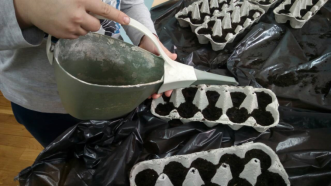 2. Programiranje micro bita
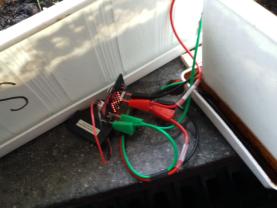 Opis problema: Bilo je potrebno izraditi sustav za automatizirano zalijevanje biljaka korištenjem micro:bita.
Razrada: Sustav za automatizirano zalijevanje trebao je u pravilnim vremenskim razmacima mjeriti vlažnost tla. Ako je izmjerena vrijednost vlage u pojedinom mjerenju bila manja od granične, bilo je potrebno uključiti pumpu i dopojiti vodu.
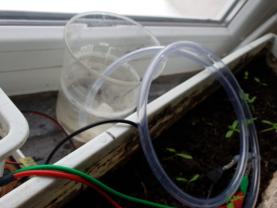 Bilo nam je potrebno: 
micro:bit
osjetnik (senzor) vlažnosti  tla
vodna pumpa
posuda s vodom
biljka u posudi s tlom
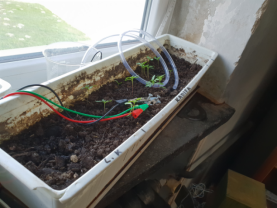 Određivanje granične vrijednosti za željenu vlažnost tla:
Mjerili smo vlažnost tla uzoraka zemlje različitih  vlažnosti. Željeli smo pronaći koliko iznosi izmjerena vlažnost zemlje koja je idealna za rast biljke. 

Za vrlo suhu zemlju izmjerena vlažnost je oko 1000, za vrlo vlažnu oko 50. Mjerenjima smo došli do zaključka da je izmjerena vrijednost vlažnost tla koje ne zahtijeva zalijevanje oko 150. 

Na slici, za izmjerenu vlažnost manju od granične, na pločici micro:bita prikazuje se kvačica.
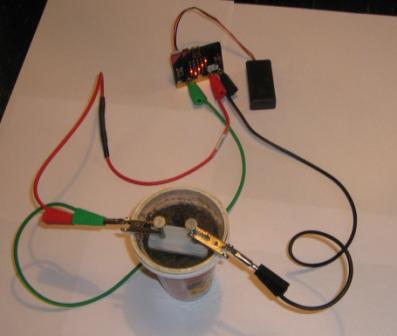 POČETAK
MJERENJE - rezultat mjerenja pridaje  varijabli VLAGA
PRIKAZ RJEŠENJA DIJAGRAMOM  TIJEKA
GVLAGE=150
AKO JE
VLAGA<GRVLAGE
DA
ISPISUJE KVAČICU
NE
ISPISUJE
„N“
UKLJUČUJE PUMPU
micro:bit čeka zadano vrijeme
ISKLJUČUJE PUMPU
micro:bit čeka zadano vrijeme
Programsko rješenje
Program u Pythonu (https://python.microbit.org/v/1):
GRVLAGE=150
while True:
    VLAGA=pin1.read_analog()
    display.scroll(str(VLAGA))
    if VLAGA < GRVLAGE:
        display.show(Image.YES)
    else:
        display.show("N")
        pin0.write_digital(1)
        sleep(5000)
        pin0.write_digital(0)
    sleep(300000)
Programsko rješenje
Program napisan pomoću blokova (https://makecode.microbit.org/):
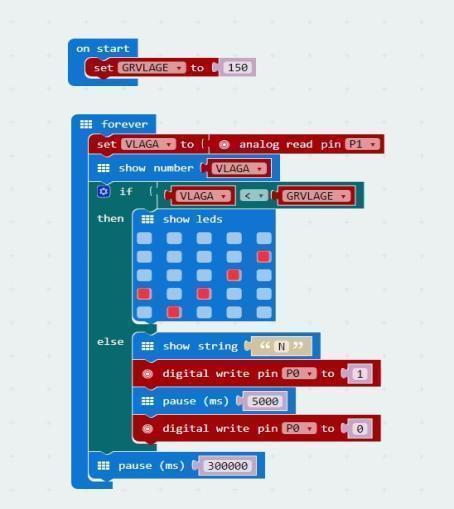 Sustav za automatizirano zalijevanje – priključivanje na micro:bit
Dva odvojena dijela kojima se upravljalo putem micro:bita su bili osjetnik vlažnosti tla i vodna pumpa. Na pločicu microbita priključili su se na sljedeći način: 
osjetnik vlažnosti bio je priključen na micro:bit na konstantni napon 3V, a otpor tla se mjerio posredno preko napona na PIN1 - crvena: 3V, crna: GND i zelena: PIN1 
vodna pumpa je bila priključena na pločicu micro:bita na isti izlazni napon, a uključivala se dovođenjem signalnog napona na PIN0 - crvena: 3V, crna: GND i zelena: PIN0
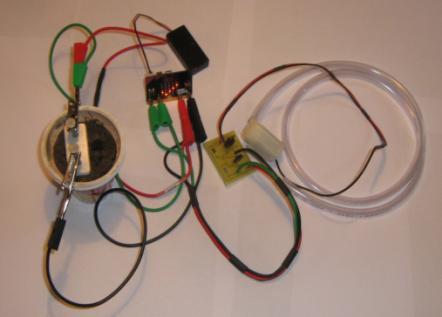 Cjelokupni sustav za automatizirano zalijevanje biljke
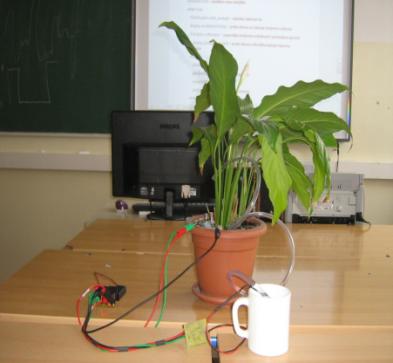 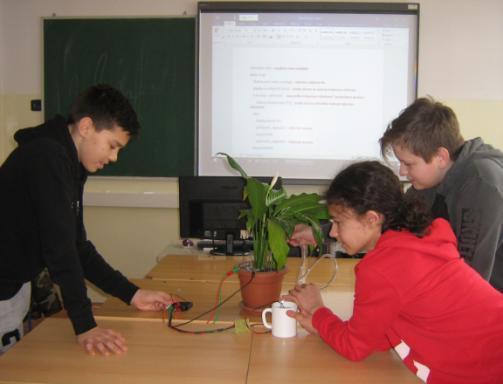 3. Upoznavanje s etapama istraživačkog rada
Učiteljica Ročić prezentirala je učenicima etape istraživačkog rada i pokazala primjere
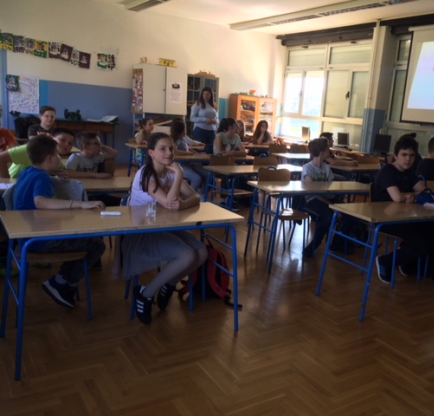 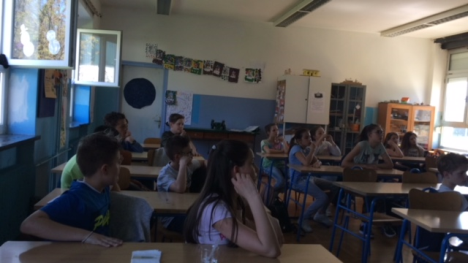 4. Upoznavanje s autohtonim hrvatskim cvjetnjačama
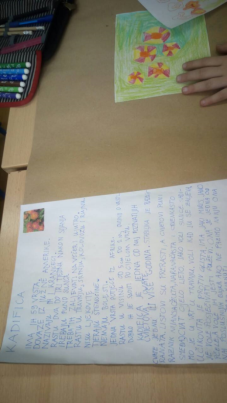 Učiteljica razredne nastave, Vanja Arnstein je sa svojim učenicima istraživala i proučavala autohtone hrvatske biljake cvjetnjače i njihove optimalne životne uvjete
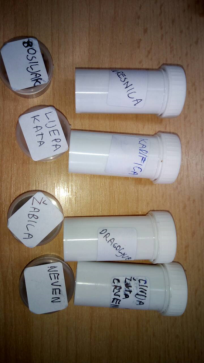 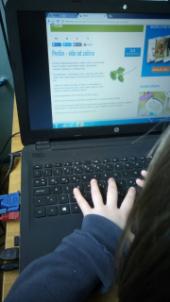 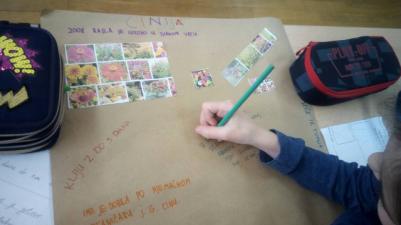 Zajedno su prezentirali 3 autohtone hrvatske biljke cvjetnjače i njihove optimalne životne uvjete temeljem čega su učenici postavili hipotezu koja će vrsta prva proklijati.
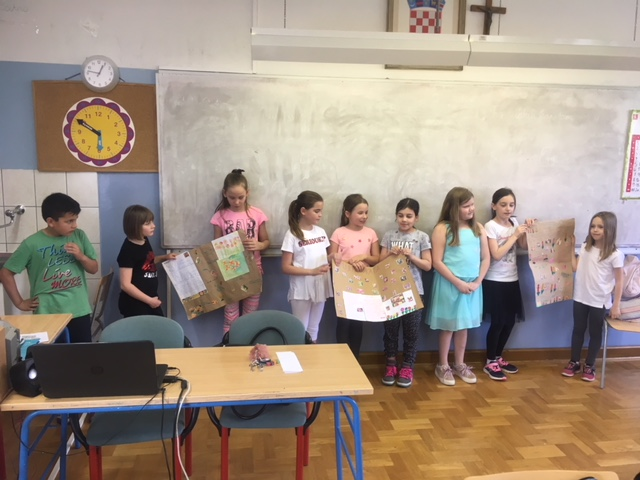 5. Upoznavanje s procesom klijanja i uvjetima klijanja biljaka
Učiteljica Ročić prezentirala je učenicima proces klijanja biljaka i uvjete koji utječu na klijanje na temelju čega su učenici odabrali najpovoljnije mjesto za klijanje biljaka u prostorijama škole
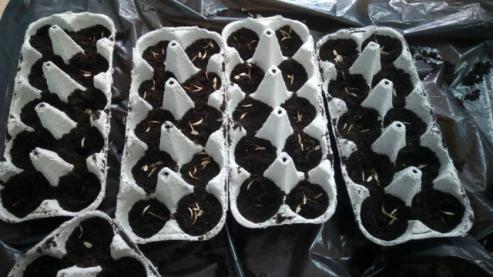 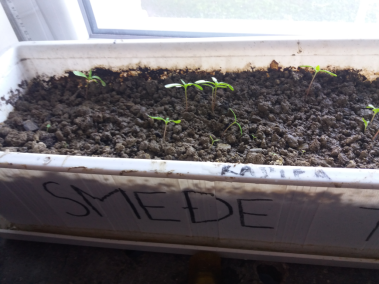 6. Upoznavanje s vrstama tla
Učiteljica Buhin Huzanić prezentirala je učenicima vrste tla temeljem čega su učenici postavili hipotezu u kojoj vrsti tla će biljke prije proklijati i gdje će se najbolje razvijati.
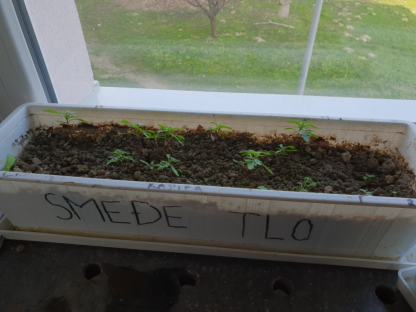 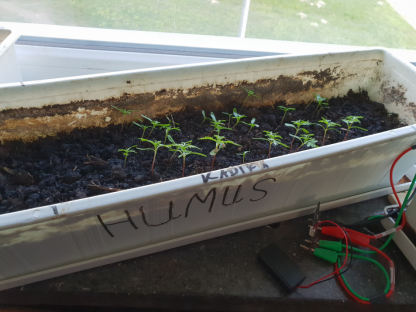 7.  Određivanje pH vrijednosti i količine karbonata uzoraka zemlje
Učenici su uz vodstvo učiteljice Ciganović-Janković odredili pH vrijednost tla i količinu nitrata, nitrita te karbonata temeljem čega su točnije postavili hipotezu u kojoj vrsti tla će koja vrsta biljaka prije proklijati i bolje se razviti.
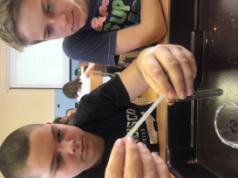 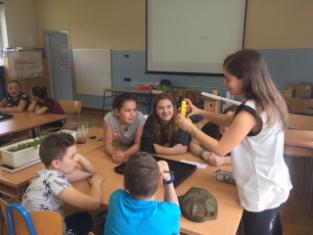 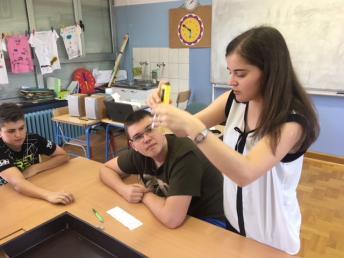 8.  Upoznavanje s brzinom kao fizikalnom veličinom i silama koje djeluju u biljkama
Učiteljica Krznar prezentirala je učenicima brzinu i silu kao fizikalne veličine. 
Učenici su uz  nadgledanje učiteljice Krznar i učiteljice Ročić napravili pokuse kojima su prikazali sile kapilarnost, adheziju i koheziju kako bi bolje razumjeli put vode kroz biljku.
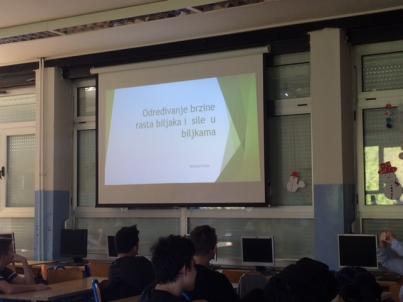 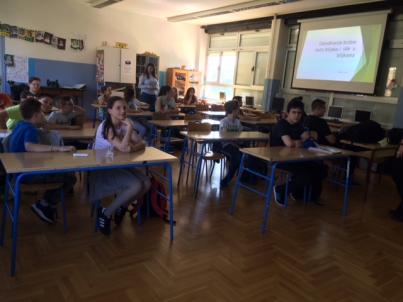 9.  Postavljanje hipoteze istraživačkog rada
Učenici su samostalno i uz pomoć učiteljica Ročić, Buhin Huzanić te Ciganović-Janković postavljali pitanja vezana za projekt; 
    Hoće li biljka proklijati uz određenu količinu vode? 
    Je li svjetlost ključna za klijanje? 
    Gdje postaviti uzorke? 
    Koji od uzoraka biljaka treba više vremena za klijanje? 
   U kojoj vrsti tla očekuju brže klijanje i brži razvoj biljaka?  
    te postavili hipoteze.
Hipoteze
Biljke će prvo proklijati i brže se razviti u humusu
Biljke će prvo proklijati i brže se razviti u posudi koja je zalijevana automatiziranim setom za zalijevanje
Prvo će proklijati Lijepe Kate (7 dana), zatim žabice (14 dana) te posljednje Kadife (28 dana)
10. Izvođenje eksperimentalnog dijela istraživačkog rada i prikupljanje podataka
Uz pomoć učiteljica Jusup i Ročić učenici su posadili sjemenke 3 vrste autohtonih hrvatskih cvjetnjača u dvije različite vrste tla, odabrali kontolne skupine te postavili set za zalijevanje.
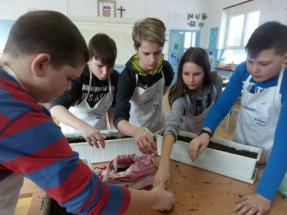 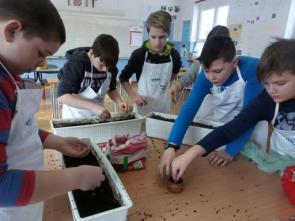 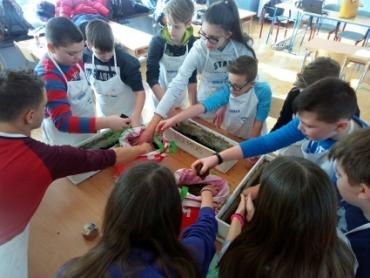 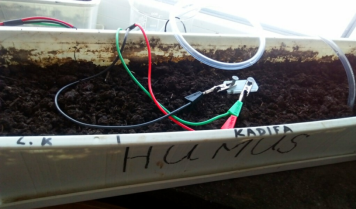 Uz nadgledanje učiteljica Jusup, Kranjčević, Krznar i Ročić učenici su pratili klijanje, zalijevali, pratili set za zalijevanje, mjerili, bilježili podatke i fotografirali uzorke
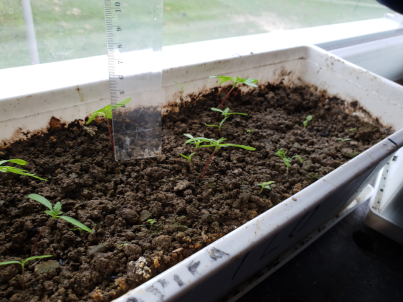 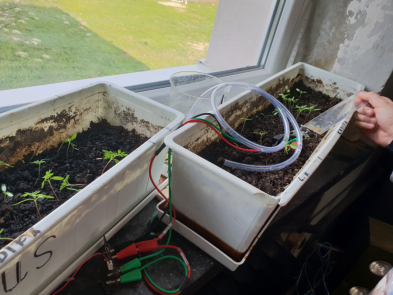 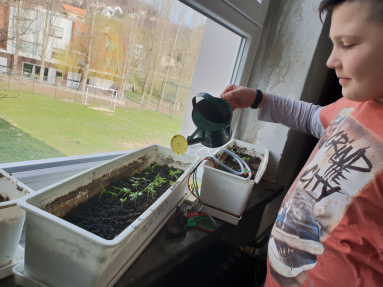 Kadife u humusu, zalijevanje micro:bitom
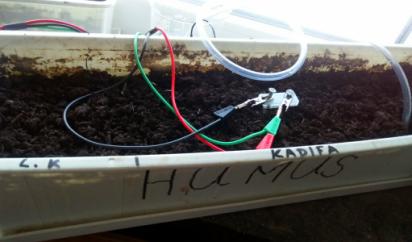 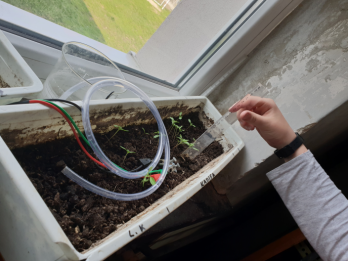 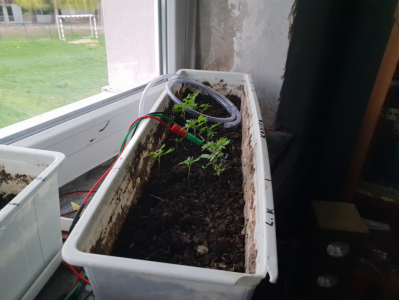 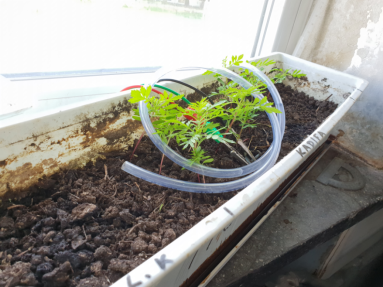 Kadife u humusu, zalijevanje ručno
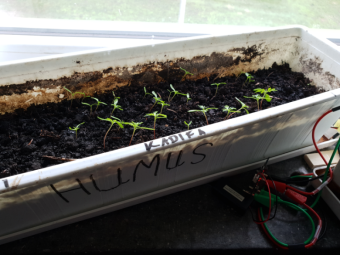 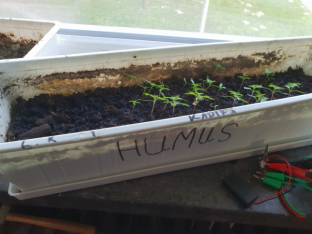 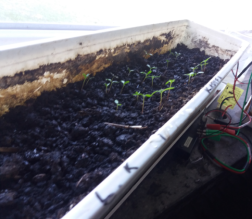 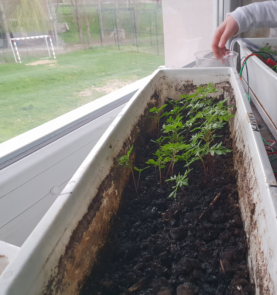 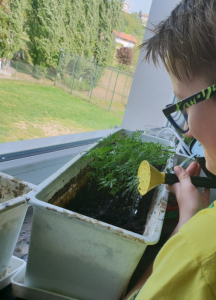 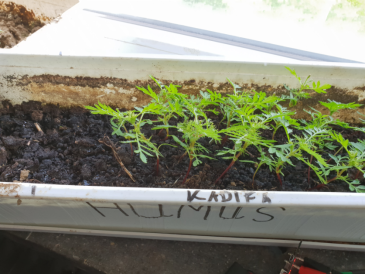 Kadife u smeđem tlu, ručno zalijevanje
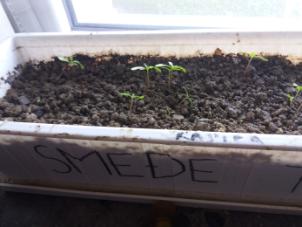 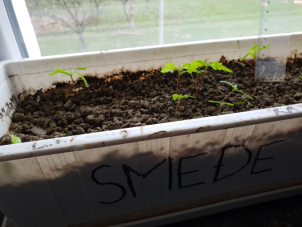 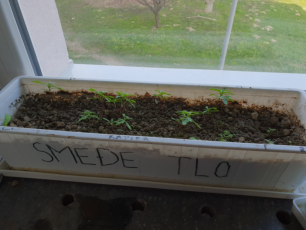 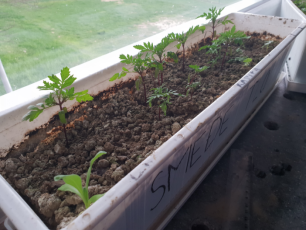 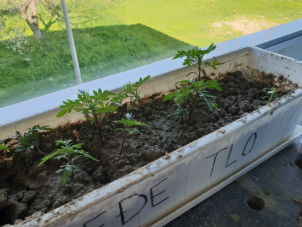 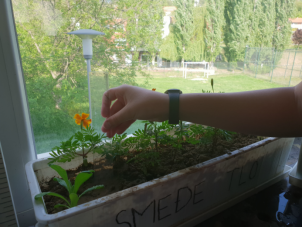 11.  Obrada dobivenih podataka
Uz pomoć učiteljice Čorko Lukić učenici su matematički obradili dobivene podatke te napravili infografiku u Piktochartu te donijeli zaključke.
Kadife zalijevane ručno su rasle brže
Rast triju biljaka: kadife, lijepe kate i žabica u smeđem tlu koje su zalijevali učenici
Najbrže su rasle kadife
Usporedba rasta i razvoja biljaka u sve tri posude
Sastav tla
12. Prikaz rezultata istraživanja
Uz pomoć učiteljice Jusup, učenici su napravili prezentaciju projekta u ppt i poster
13. Provjera ishoda
Učenici su provjerili naučeno tijekom provedbe projekta rješavajući kviz napravljen u Kahoot-u od strane uključenih učitelja.
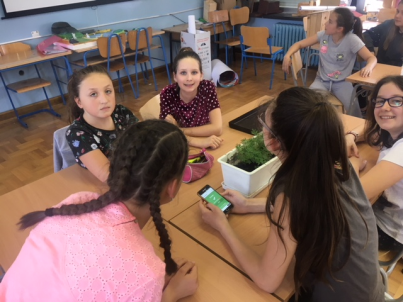 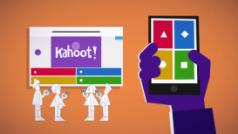 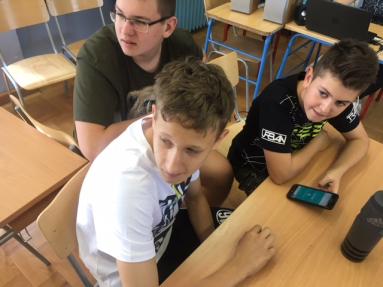 Bilo nam je jako zabavno 
ZAKLJUČAK-razredna nastava
Zahvaljujući suradnji s obiteljima učenika, prikupili smo sjeme različitih starih vrsta biljaka koje su se nekad  sijale i uzgajale na našem području.
Naučili smo koje su to biljke, istražili o njima na internetu  te izradili plakate koje smo prezentirali učenicima od 5. do 8. razreda. 
Naučili smo izrađivati klijališta od otpadnih materijala, recikliranjem.
Uzgojem spomenutih biljaka te njihovom prezentacijom i prodajom za Dan škole, nastojimo upoznati i lokalnu zajednicu s našim projektom, poticati uzgoj i očuvanje starih vrsta biljaka, iz vrtova naših baka, život u skladu s prirodom te održiv razvoj.
ZAKLJUČAK-predmetna nastava
Naučili smo kako programirati Micro:Bit.
Naučili smo kako reciklirati i ponovno koristiti otpadni materijal.
Zahvaljujući učiteljicama upoznali smo se s etapama istraživačkog rada, autohtonim hrvatskim cjetnjačama, procesom klijanja, vrstama tla.
Naučli smo odrediti pH vrijednost i količinu karbonata uzoraka zemlje te smo se upoznali s brzinom i silama koje djeluju u biljkama.
Biljke su najbrže narasle u smeđem tlu, a Kadife su biljke koje rastu brže od Žabica i Lijepih Kata.
Zahvala
U ovom projektu sudjelovalo je preko 30 učenika predmetne nastave matične i područne škole,  10-ak učenika razredne nastave te 7 učiteljica predmetne nastave i 2 učiteljice razredne nastave.
Zahvaljujemo svima na velikom odazivu, suradnji i ugodnom učenju
HVALA NA PAŽNJI!
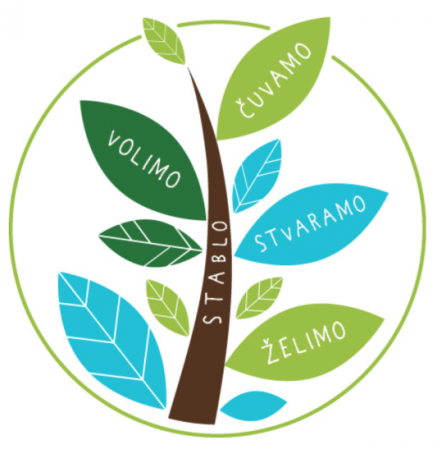